Major and Minor Losses in Pipes
1
Trans-Alaska Pipeline System
Length 1287 km, D=1.22 m
5/22/2013
ME 322 THERMO-FLUIDS LAB-1
Major and Minor Losses in Pipes
2
5/22/2013
ME 322 THERMO-FLUIDS LAB-1
Major and Minor Losses in Pipes
3
5/22/2013
ME 322 THERMO-FLUIDS LAB-1
Major and Minor Losses in Pipes
4
Fittings: Area Change
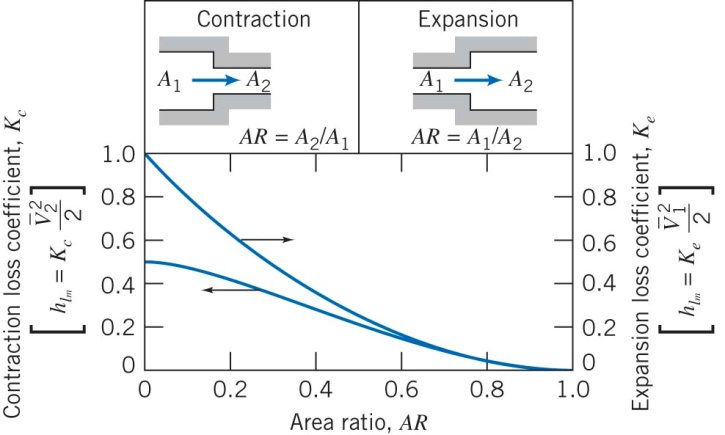 5/22/2013
ME 322 THERMO-FLUIDS LAB-1
Major and Minor Losses in Pipes
5
Fittings: Bends
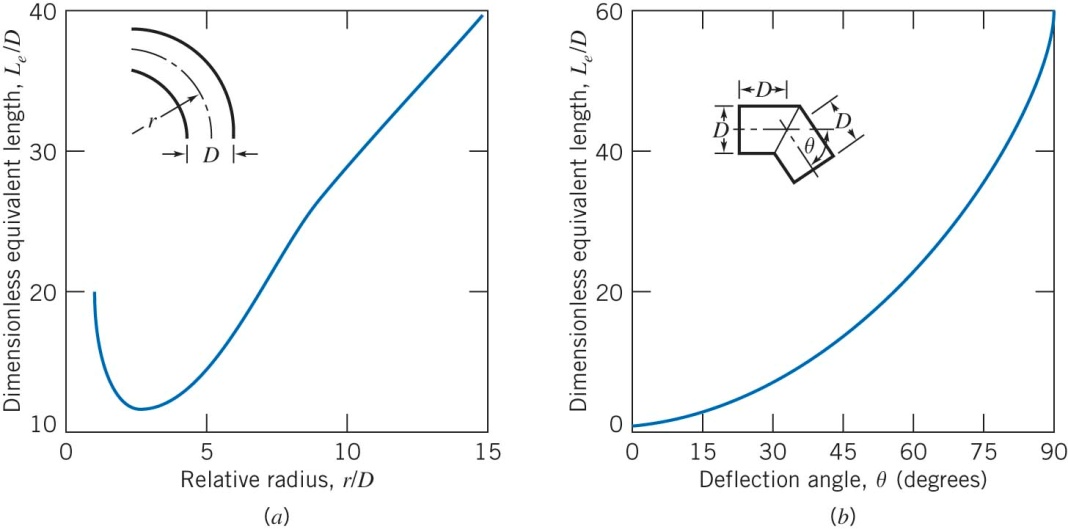 5/22/2013
ME 322 THERMO-FLUIDS LAB-1
Major and Minor Losses in Pipes
6
Fittings: Equivalent Length
The equivalent length
 is calculated using the 
flow velocity and Reynolds
number to get an estimate
 for f using Moody chart
Using the estimated 
value of K we can estimate
 Le/D
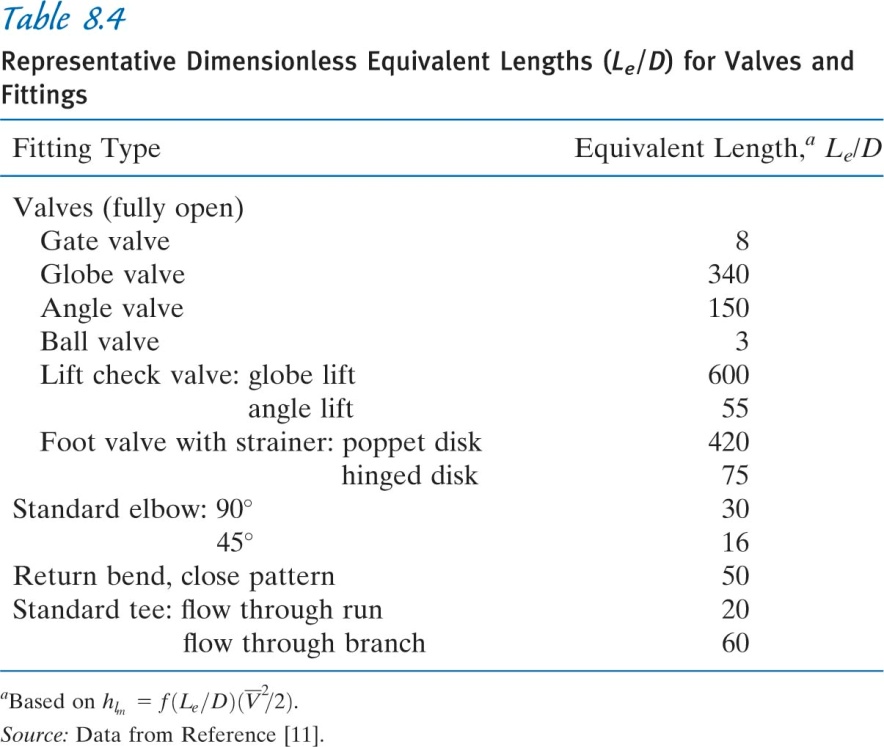 5/22/2013
ME 322 THERMO-FLUIDS LAB-1